EMEP monitoring – quality issues
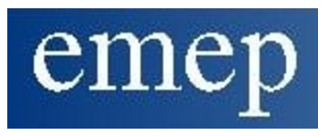 Technical workshop on data quality and data reporting
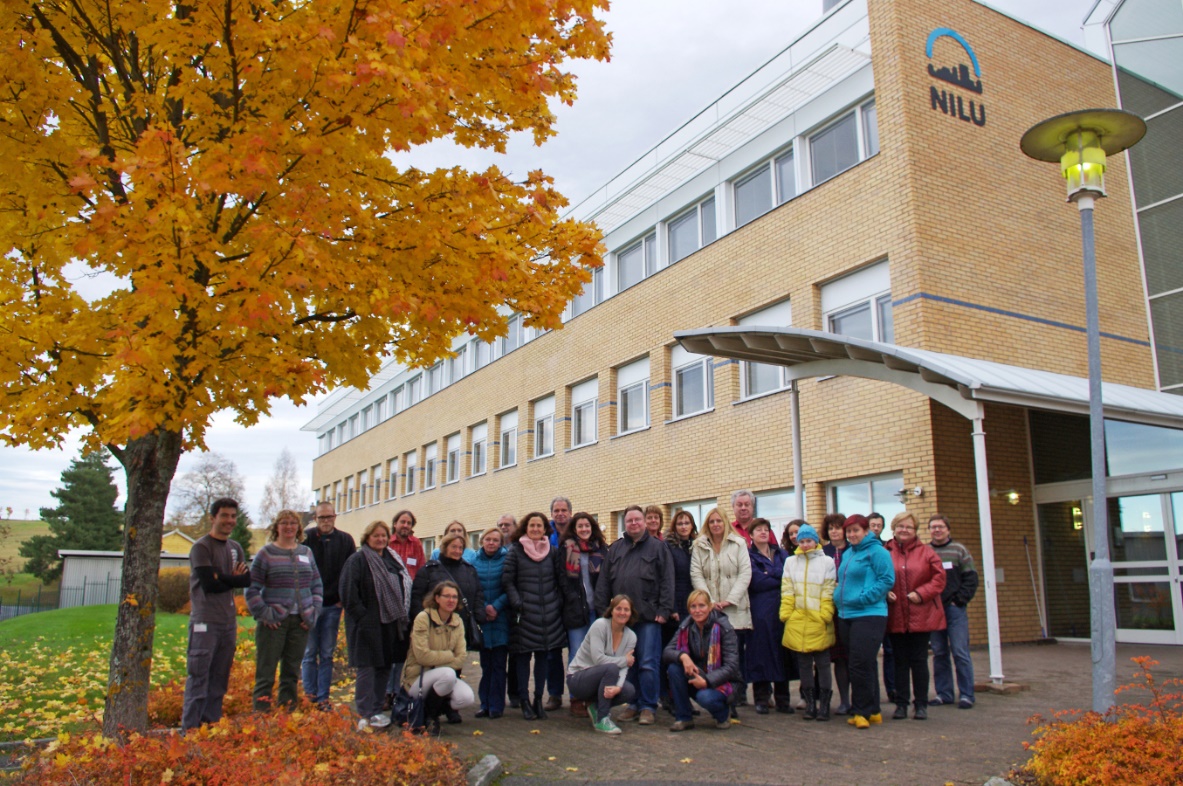 Agenda
Hands on training: Formatting data for submission to EBAS
Discussion on data quality for most EMEP components
Common challenges
Recommendations for DQO, methods
Documentation of the data quality: new metadata items in the templates for data submission
Kjeller, Norway, 26-28 October 2016
http://www.nilu.no/projects/ccc/tfmm/kjeller_2016/index.html
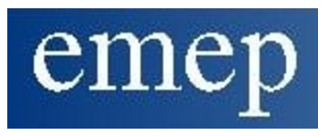 Recommendations and follow ups
DQO for SO4 and NO3 are reduced to 5%, and 7% for NH4 (before 10 and 15%). In accordance to WMO/GAW 
There is a need to focus more on data quality and discuss common problems in lab and field
A wish for dedicated workshops on a technical lab level and/or discussion groups on facebook or other platforms
Suggestion to initiate a field intercomparison on mercury 
New metadata item on QA measures is implemented: Results from intercalibrations should now be reported together with the data
Reporting measurements uncertainty in a harmonized way. CCC will  make a questionary and report/discuss this at the TFMM meeting in May.
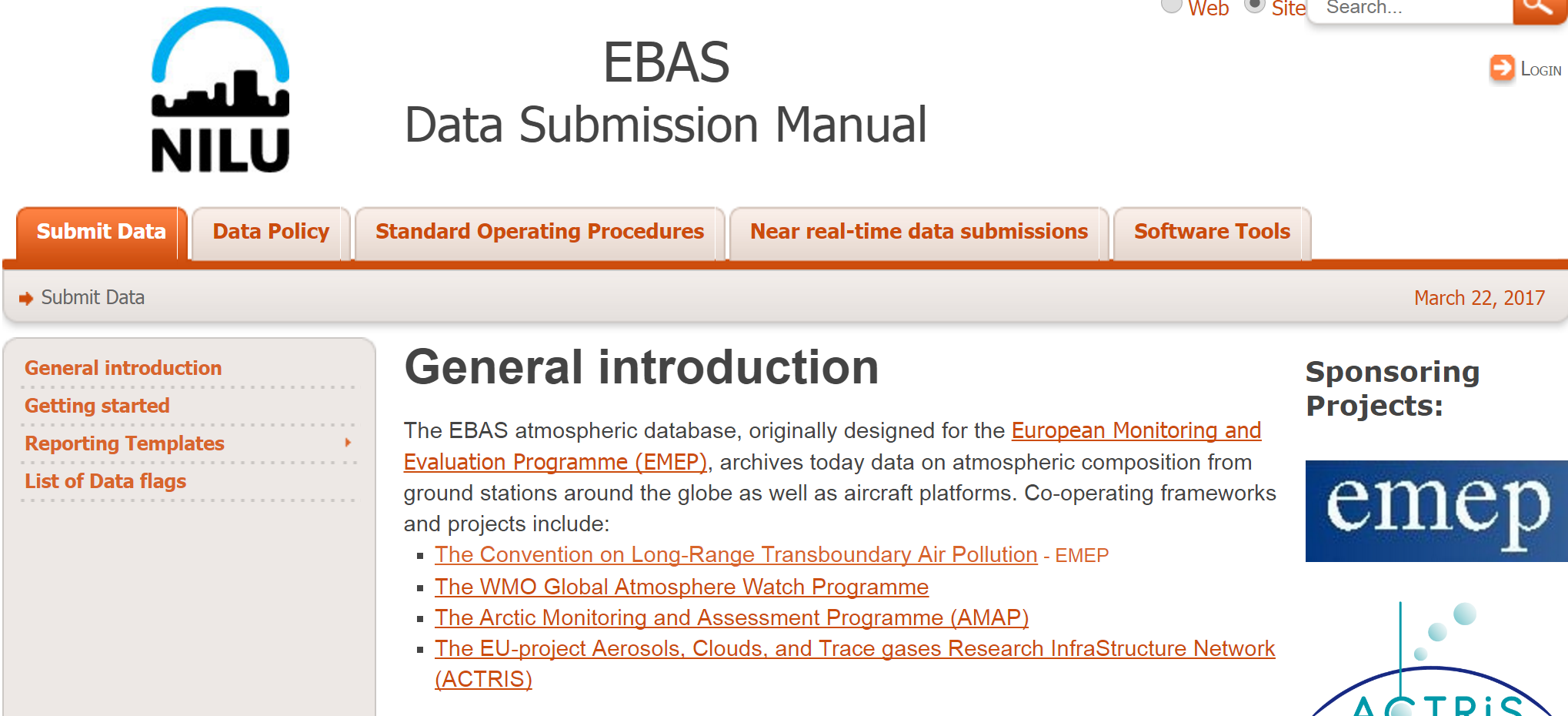 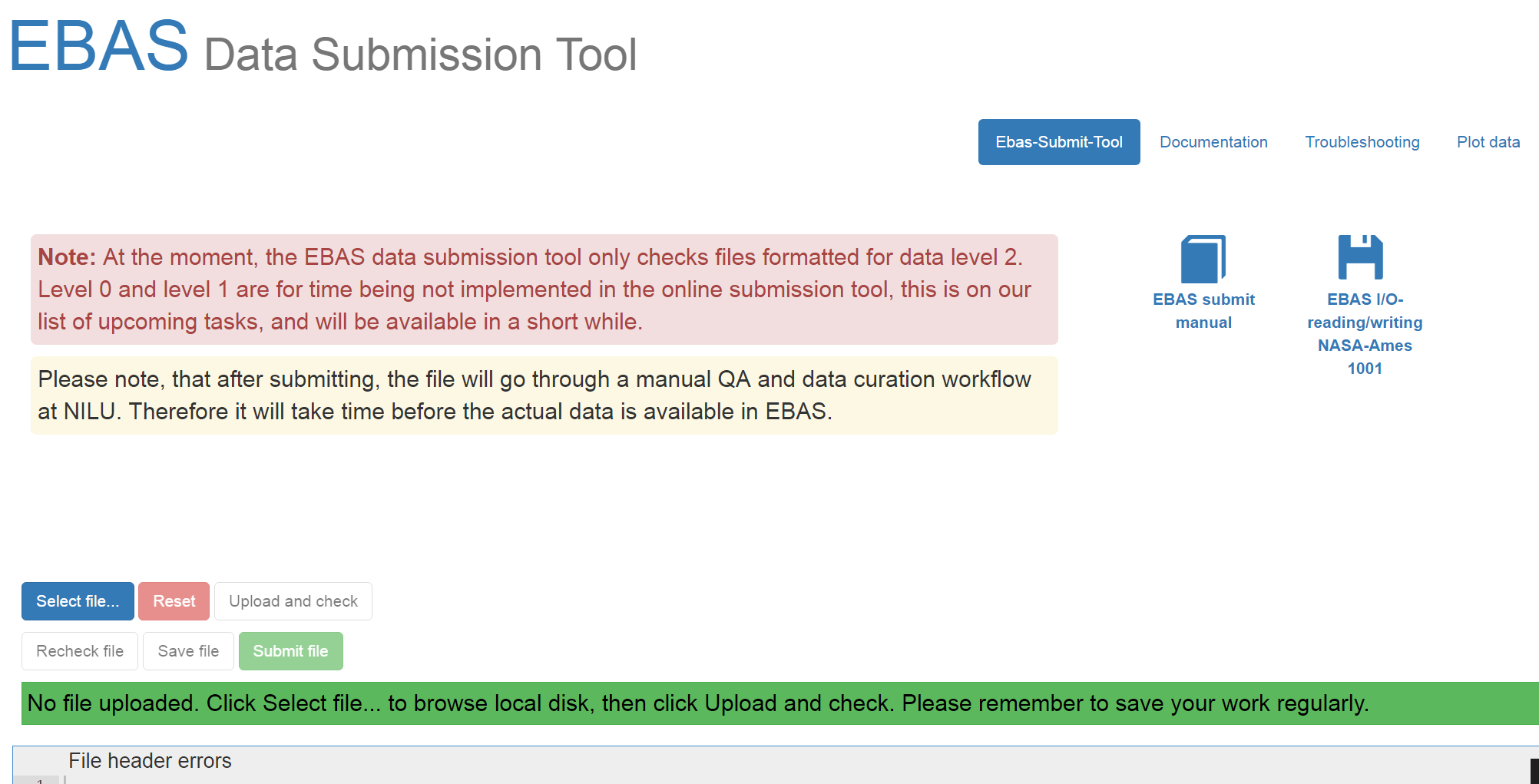 Access to data through web interphase (ebas total)
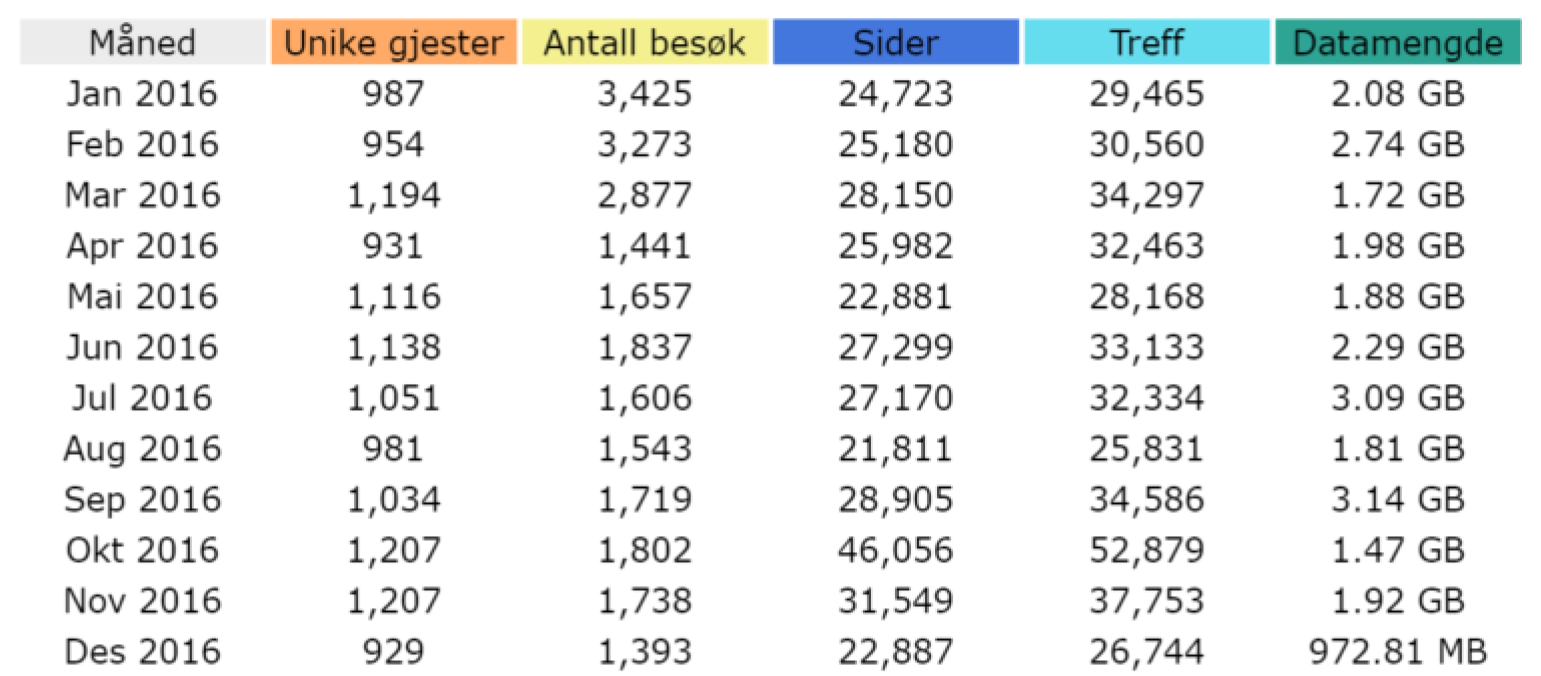 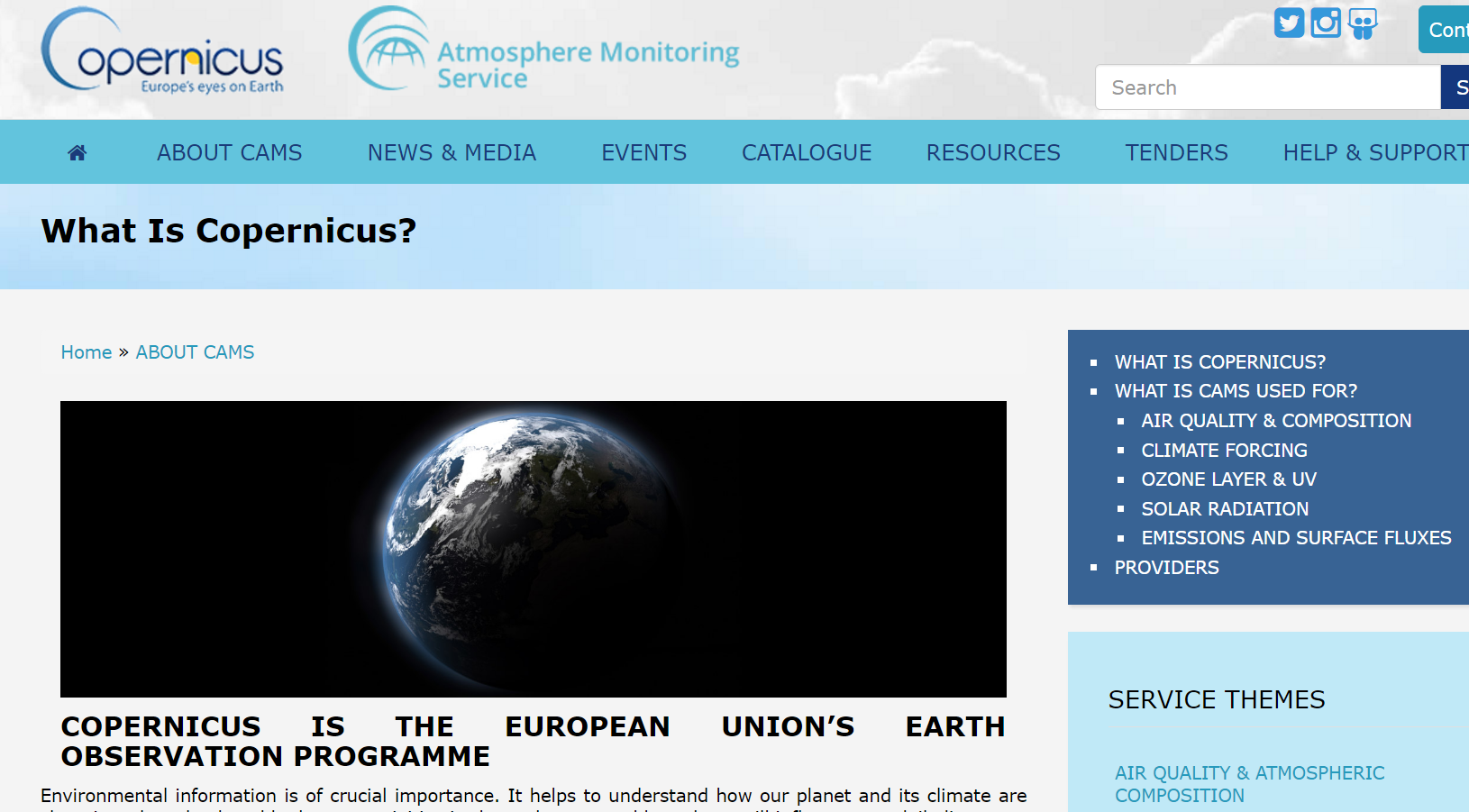 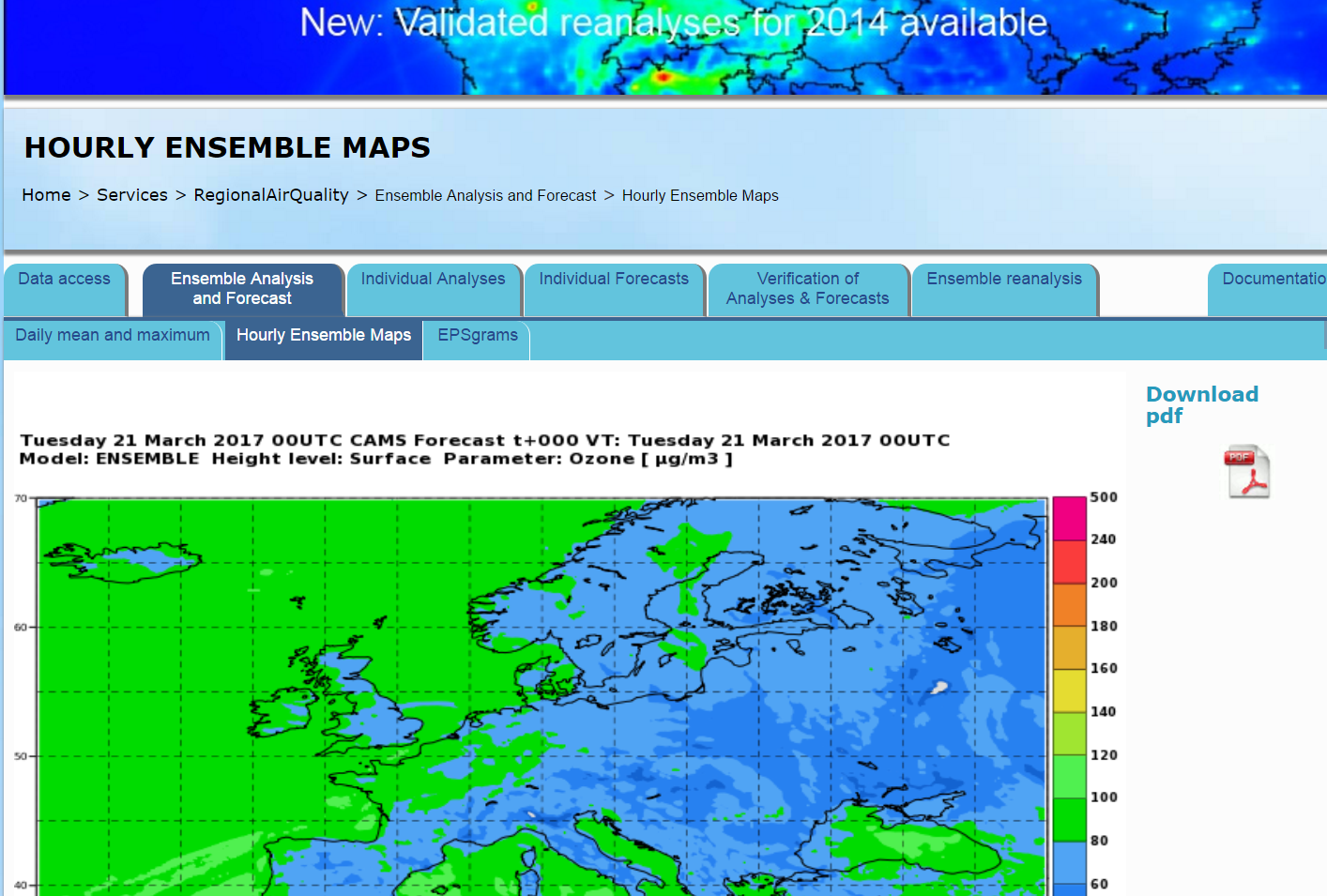 Copernicus utlize EMEP observations, and wish to have operational access to data in near real time
3 (4) contracts will be issued:

EMEP (contract with NILU)
WMO-GAW (contract with MeteoSwiss)
ACTRIS (contract with CNRS-LGGE and CNR)

NILU is data sentre for all three programs, and wish to have approval on the approach for use of available resources
http://ebas-nrt-showcase.nilu.no/
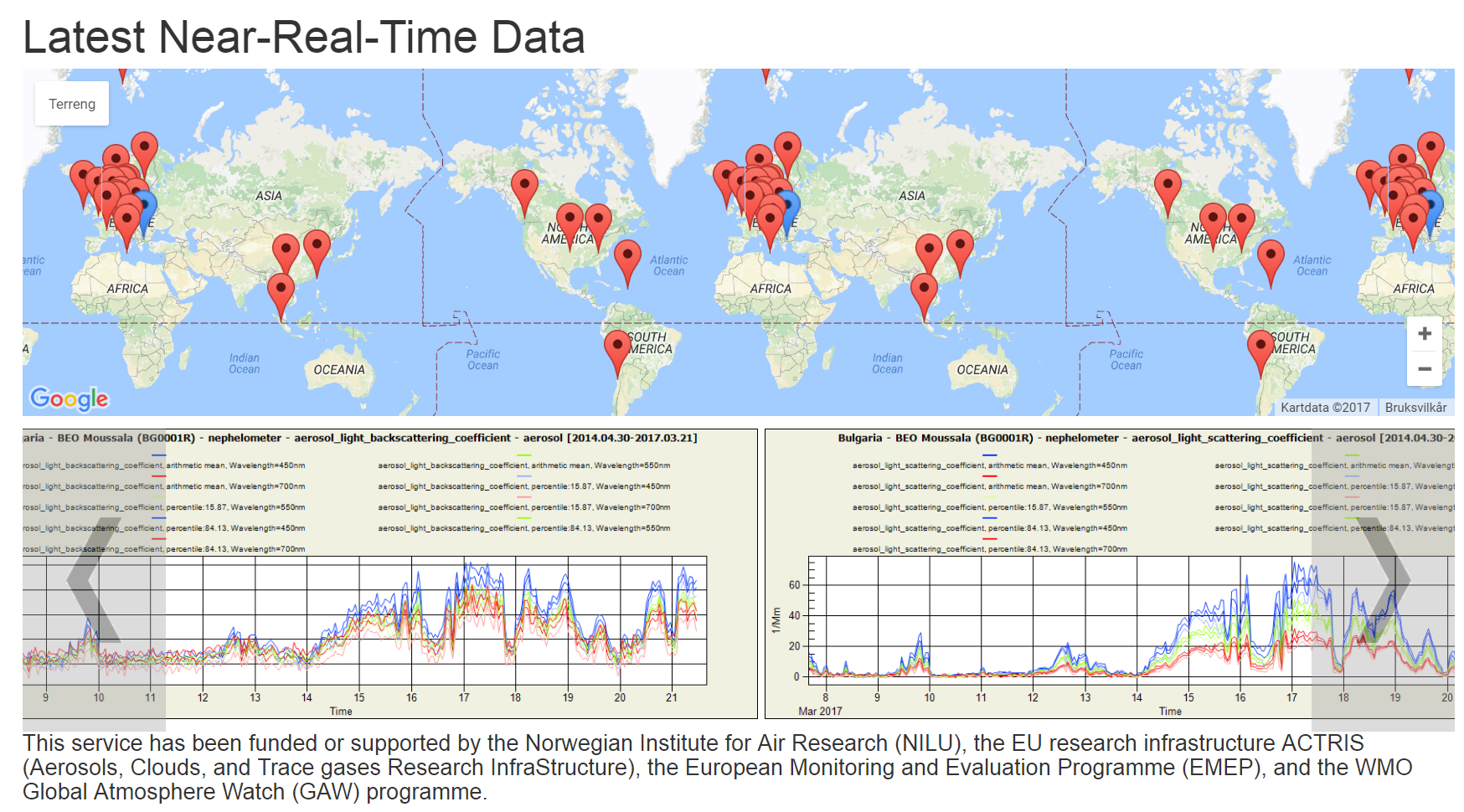 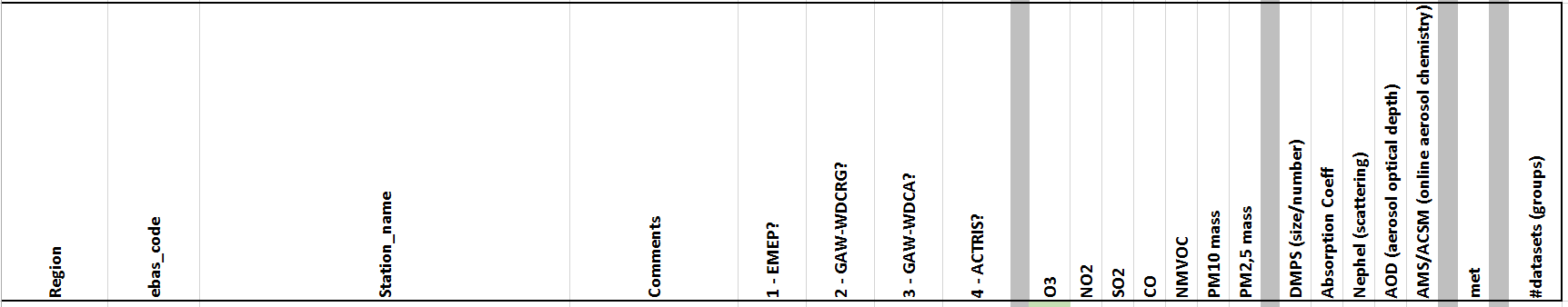 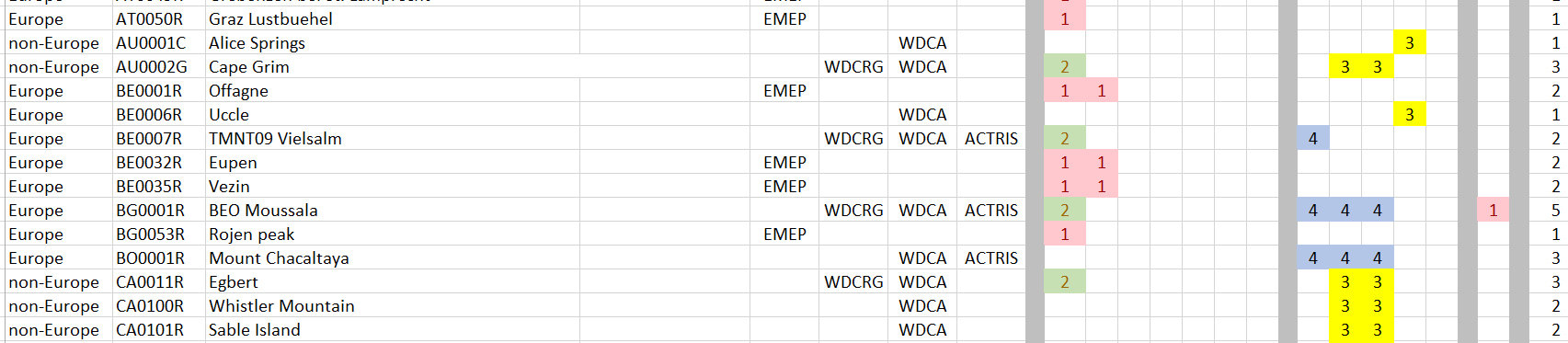 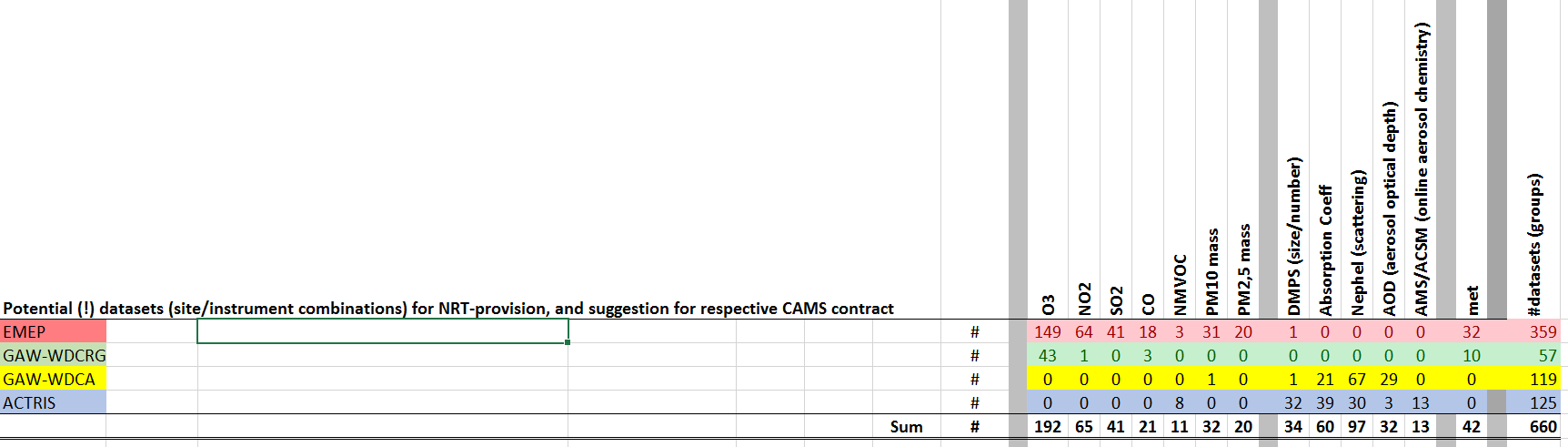 Budget: 400k€ during 2017-2021
Voluntary participation
Basic data sharing already established (ECMWF + EMEP + WMO)
Development needed for some variables
Implementation at site level
Workshop/traning
Follow-up
If ~400 instrument/variable combinations: 250€ per year budget limit. Impossible to foresee sub-contracting or provider support
Specific needs can be covered as required
http://library.wmo.int/opac/doc_num.php?explnum_id=3395
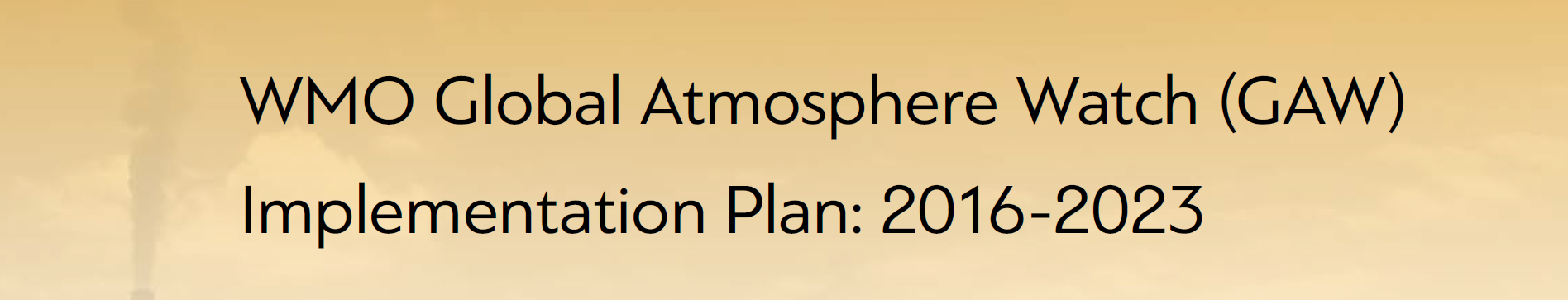 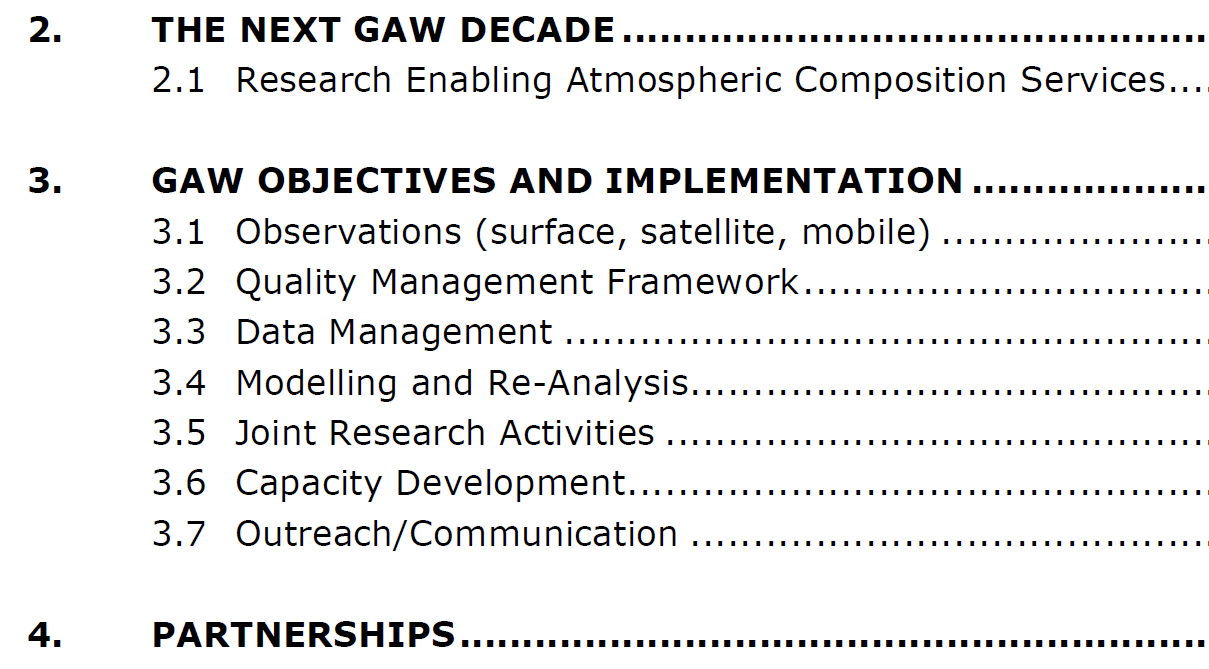 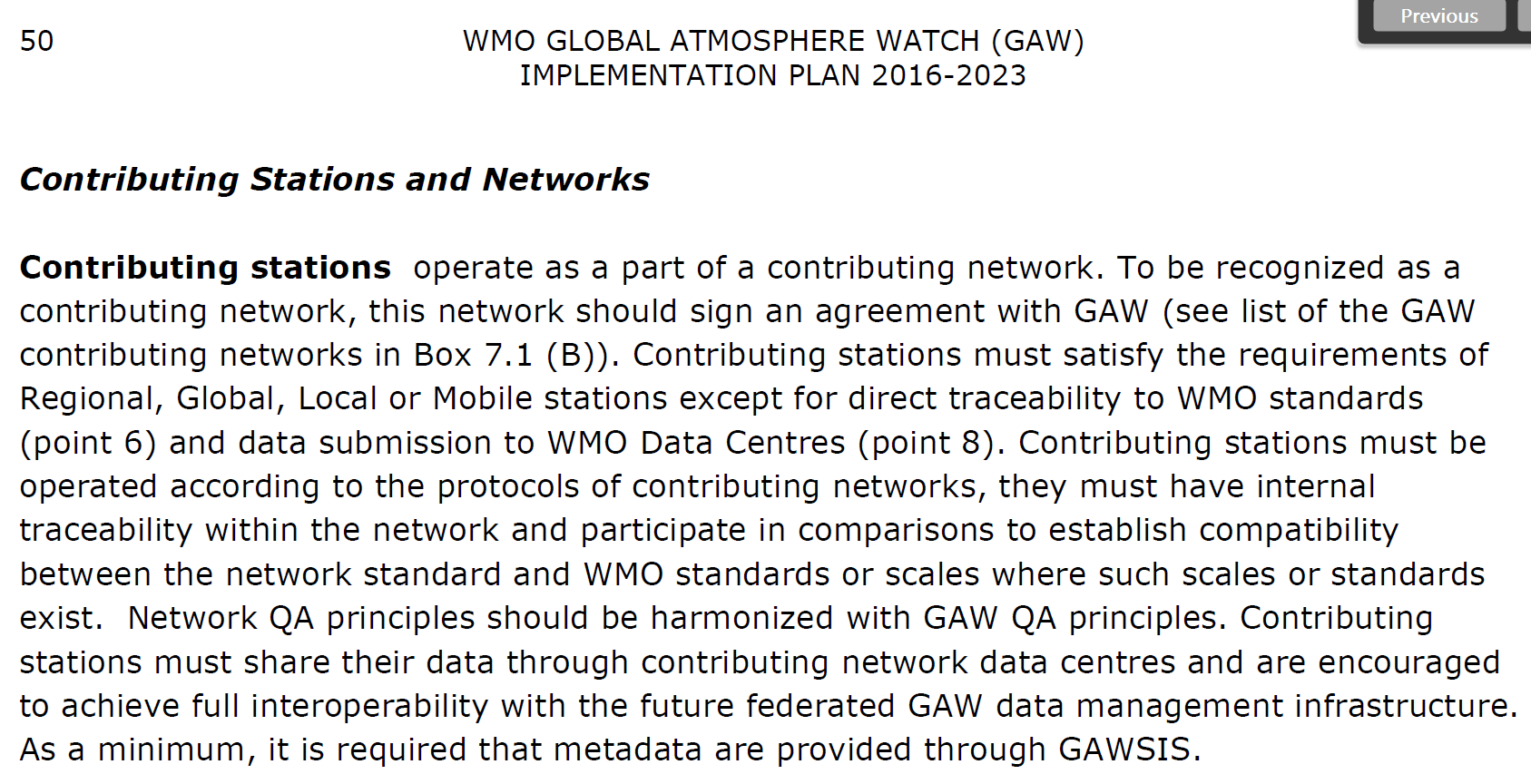 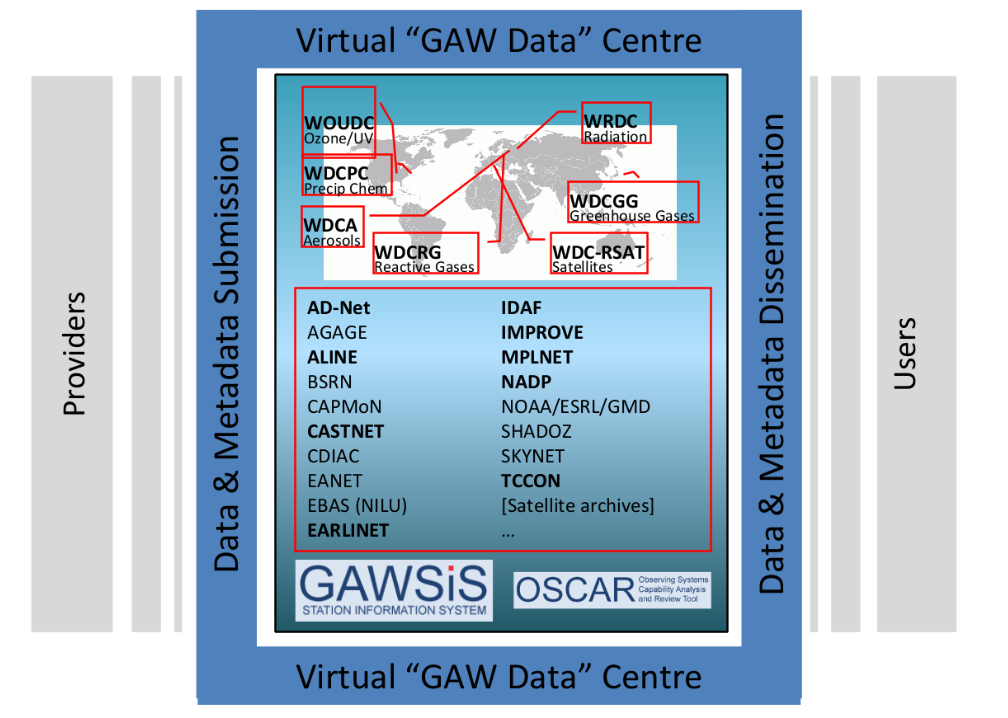 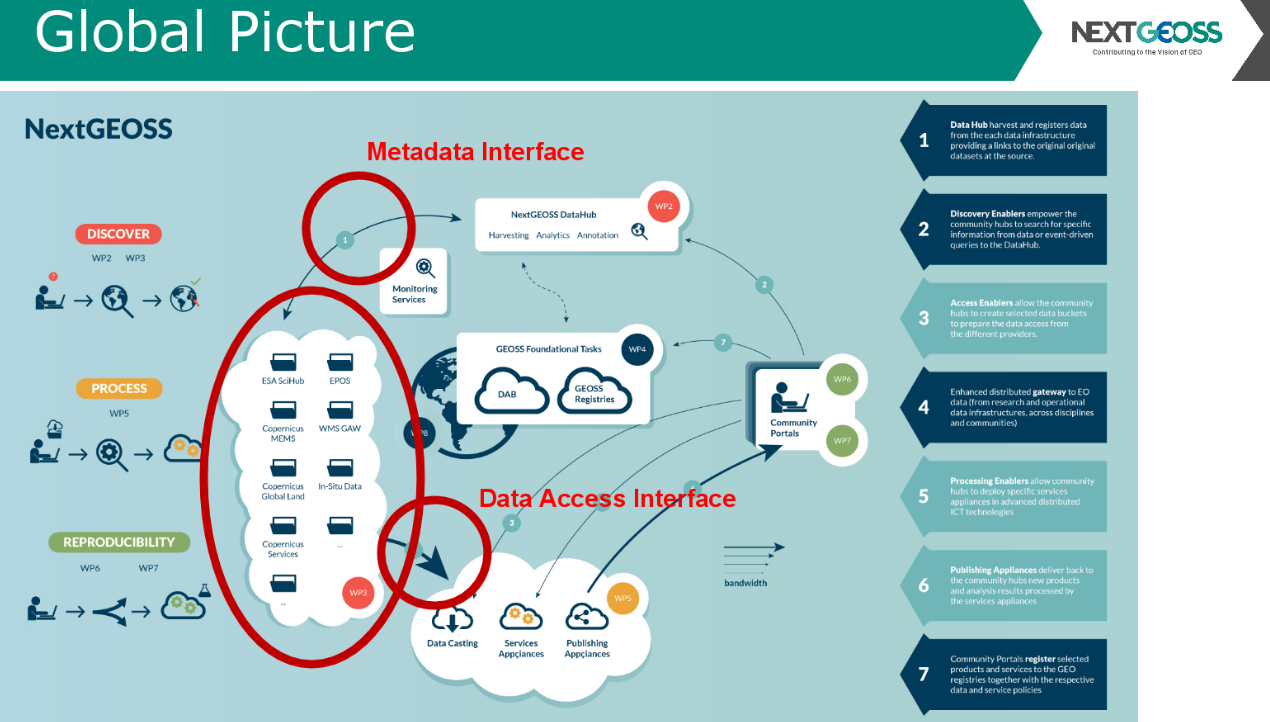 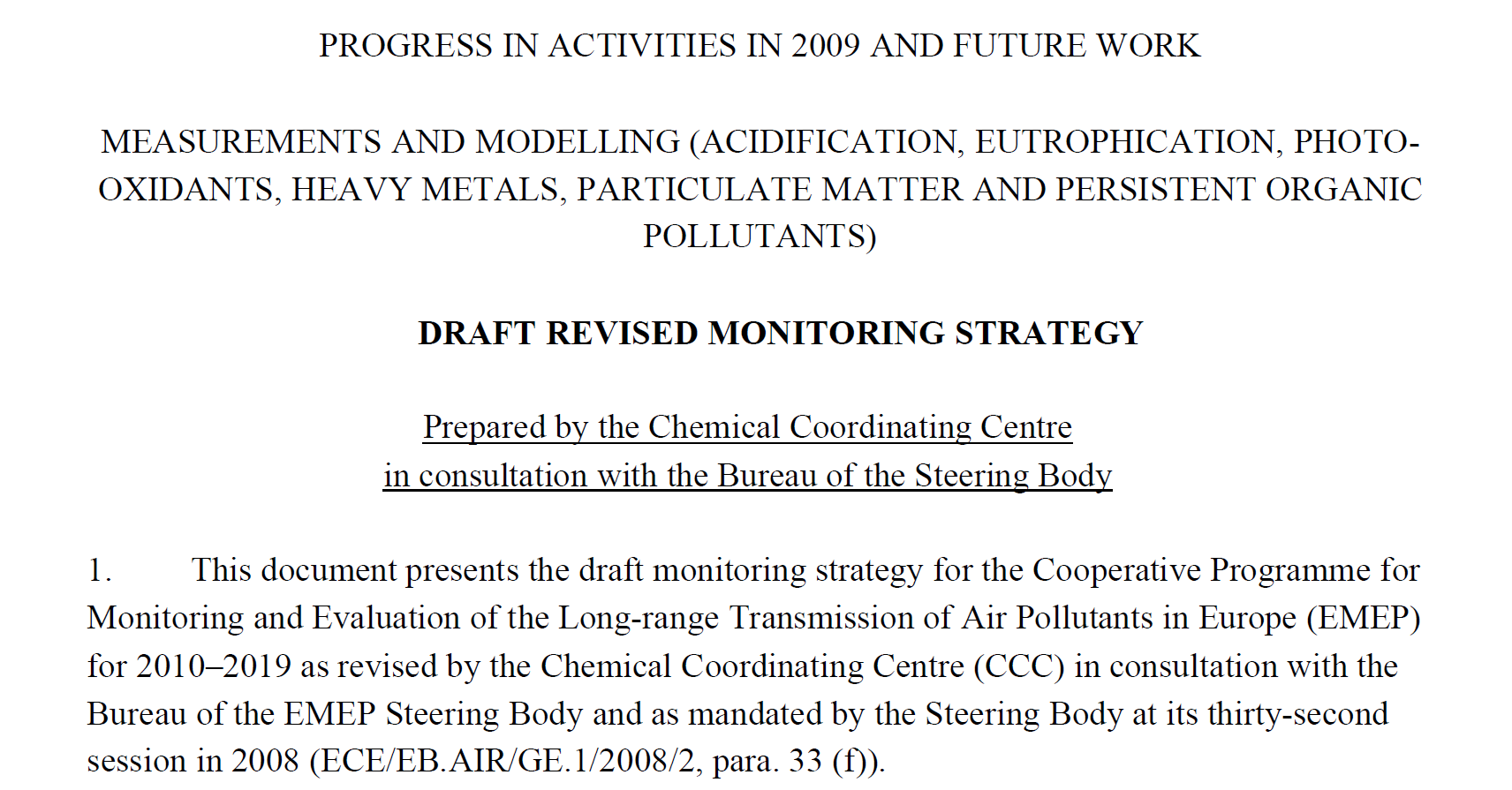 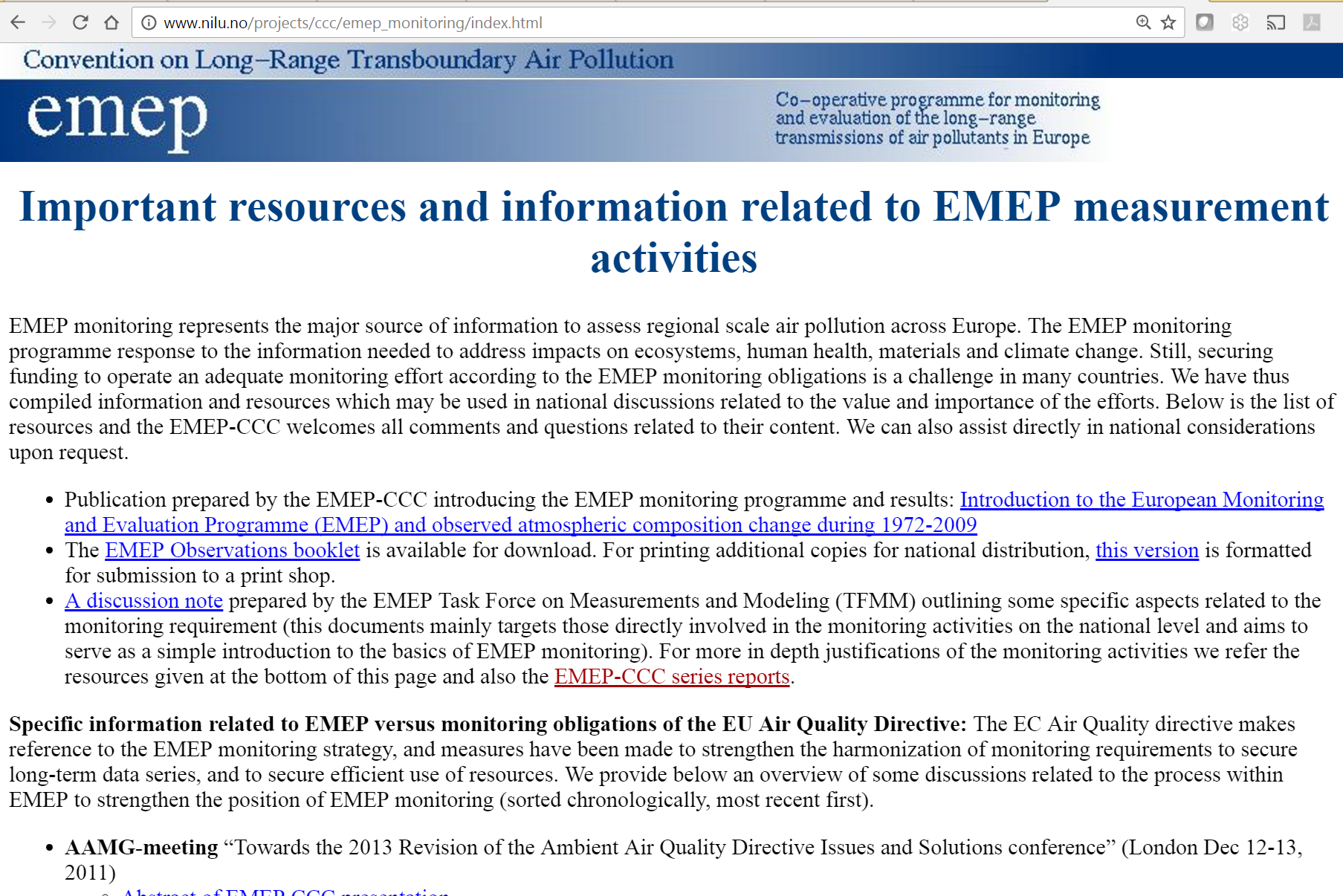 Some aspects related to the revision:
it is not a «static version» we are about to revise..
Major revisions foreseen?
Engagement of TFMM and other national experts, stakeholders and users of data
New methods/capabilities
New data needs?
Linking scales: local, regional, global
Geograhical extent and data beyond EMEP domain, partnership
Atmospheric composition/deposition approach, multi component approach, climate, effects community
Preserve long-term time series
Automated methods/NRT data use
Relation to other UN, EU… programs and regulations
ACTRIS